Робота з вирощування магнолій на Стрийській міській станції юних натуралістівПідготувала :  директор СЮН Кирилів О.В.
Основною  метою  Стрийської міської СЮН  є формування екологічно вихованої особистості.    
          Одним із пріорітетних  завдань роботи  станції юних натуралістів є  залучення вихованців до  природоохоронної роботи , формування практичних знань, умінь та навичок  у галузі  рослинництва, квітникарства та садівництва.
          Саме тому колектив станції юних натуралістів став партнером та активним учасником проекту «Стрий  - місто магнолій».  За ініціативи автора  проекту  голови  ГО «Молодь Стрийщини»  Михайла  Шмігельського   на СЮН   щороку  проводяться  майстер-класи  з вирощування магнолій  з насіння, які проводять садівник-любитель  Лідія Шимків та директор СЮН Оксана Кирилів. Також одним з перших  був майстер-клас з розмноження  магнолії методом живцювання від  Василя  Приндака – заступника директора  з наукової  роботи  Національного природнього  парку «Сколівські  Бескиди».  В теплиці станції вирощуємо молоді  саджанці  магнолії  з насіння, які  висаджуємо для озеленення  міста та закладів освіти.
Насіння магнолії
Магнолія «Galaxy»
Магнолія Суланжа «Александріна»
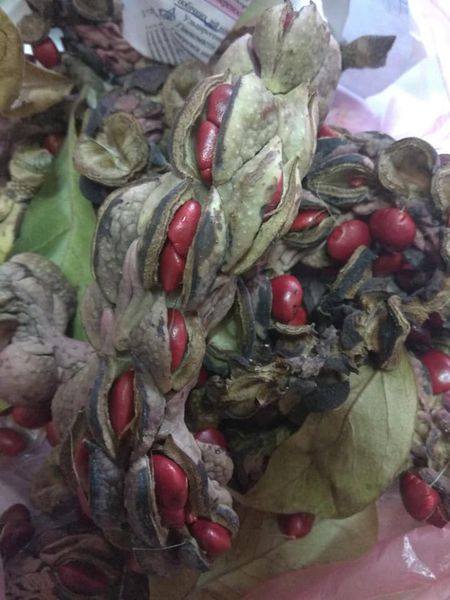 Магнолія  
Кобус
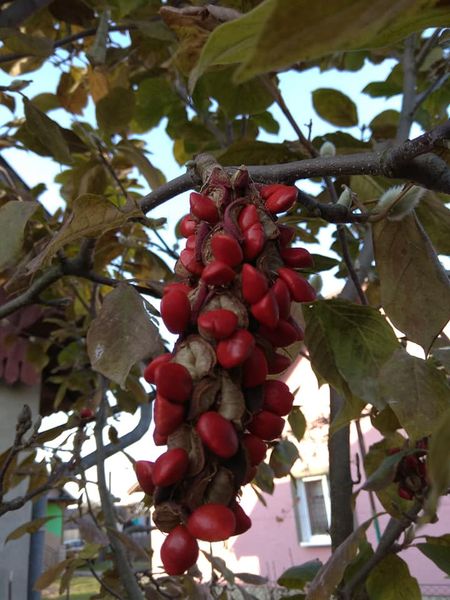 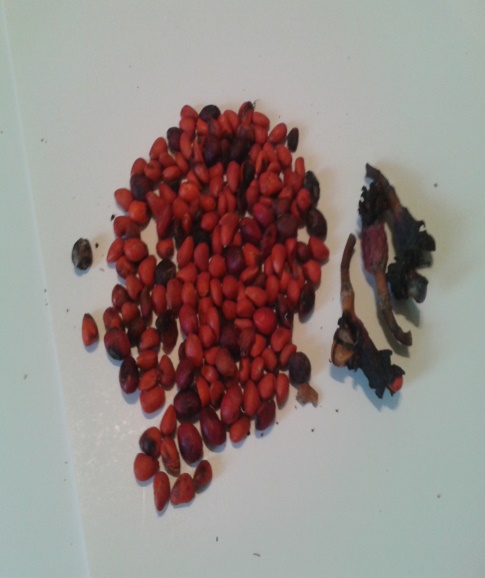 Цікаво про магнолії
Магнолії — це рідкісні екзотичні рослини

Магнолія, мабуть, найдавніша квіткова рослина. З’явилися магнолії на Землі в крейдяному періоді, коли по лісах ще бродили динозаври.
Ця рослина отримала свою назву на честь ботаніка П’єра Магноля.
Батьківщина цього незвичайного квітки-дерева – Північна Америка,Японія, Китай, Індонезія. В Україні садівники та ландшафтні дизайнери  прикрашають нею парки, сквери, присадибні ділянки.
У природі існує близько 230 видів магнолій. Всі вони неймовірно красиві і дуже різні. Магнолія Суланжа,  є гібридним сортом отриманим від схрещування магнолії оголеної та магнолії лілієцвітої. Виведена у Франції в 1820 році агрономом, колишнім дипломатом французької армії Етьєном Суланж-Боденом, на честь якого і названо рослину.
Перші майстер - класи
Майстер-клас з розмноження магнолії методом живцювання провів заступник директора з наукової роботи Національного природнього парку «Сколівські Бескиди» Василь Приндак
Майстер-клас проведений п.Лідією Шимків в 2017р.
Збір насіння магнолії юннатами
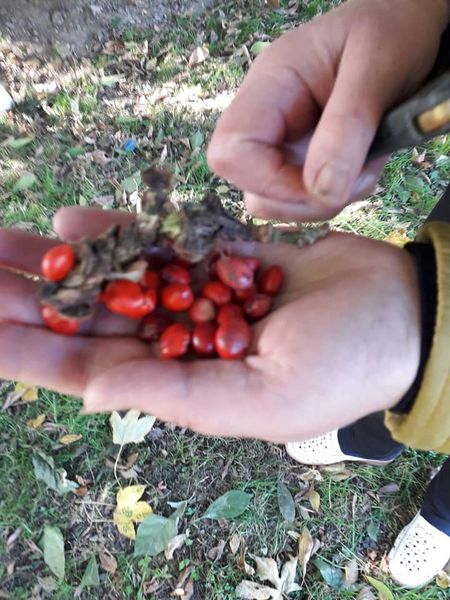 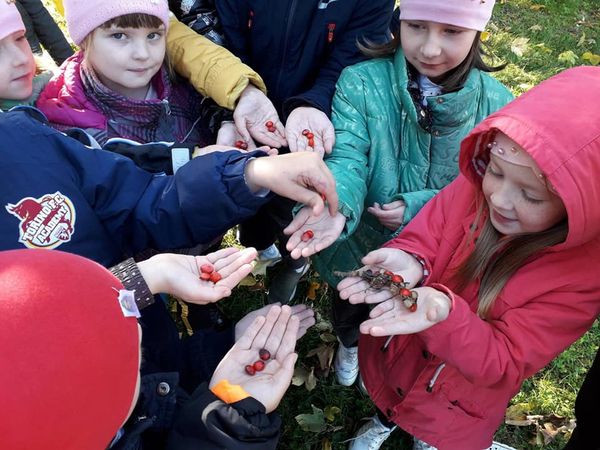 Хід роботи
Крок 1. Восени  зібране свіже насіння чистимо від червоної шкірястої оболонки – саркотести /висушене насіння не сходить/.
Крок 2. Щоб позбавити насіння залишків оплодня, який може спричинити утворення  цвілі, перетираємо його з річковим піском.
Крок 3. Промити насіння водою / можна додати трохи рідкого засобу для миття посуду/ щоб  максимально очистити його від маслянистої  речовини 
Крок 4.Помістити  насіння у зволожений пісок /перліт, мох сфагнум/ та перекласти у пластиковий контейнер або скляну посудину, яку поміщаємо у холодильник/відсік для овочів/для стратифікації – витримки насіння холодом /1-4ᵒ/ і вологою протягом 3-4місяців.
Крок 5. Під час зберігання насінні регулярно помішуємо / 1х2 тижні/ , оглядаємо чи є волога , чи не утворилася цвіль.
Крок 6. Висіваємо  насіння в лютому-березні в контейнери на підвіконні або в теплиці. Сходить насіння від одного до трьох місяців. Потрібно стежити щоб грунт завжди був вологим. Схожість насіння до 30 %.
Крок 7. Молоді проростки першого року не розсаджувати, вони дуже ніжні можуть загинути.
Майстер-клас з вирощування магнолій з насіння на СЮН, 2018 рік
Майстер-клас проведений в 2019
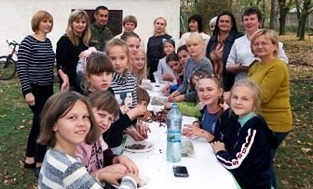 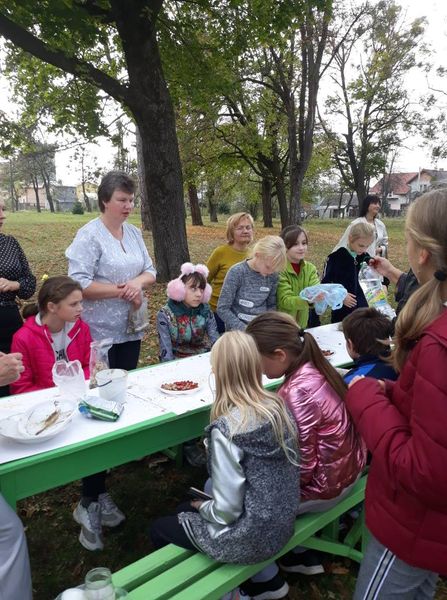 Майстер-класи проведені в школі №5 та гімназії
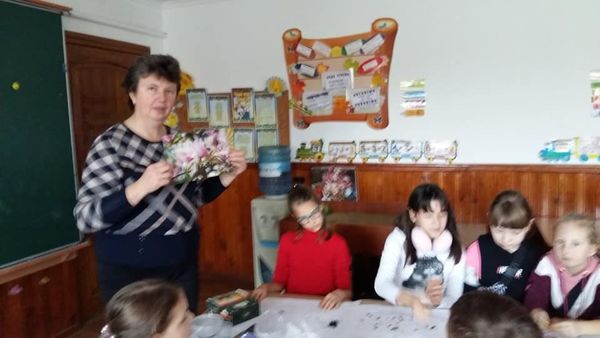 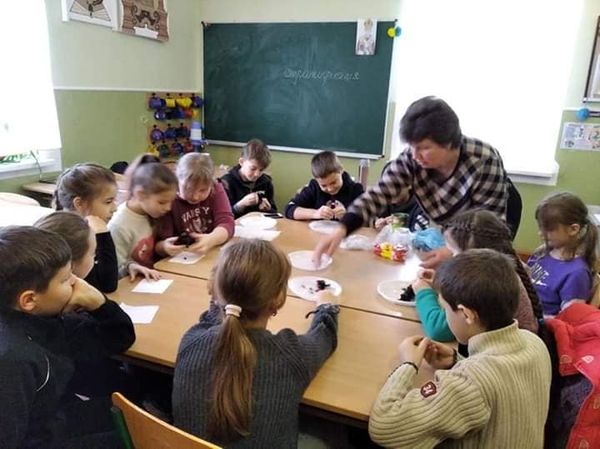 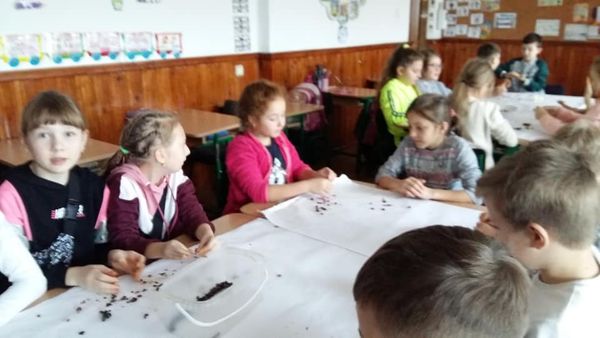 Майстер-клас проведений    Оксаною Кирилів  на СЮН у 2020р
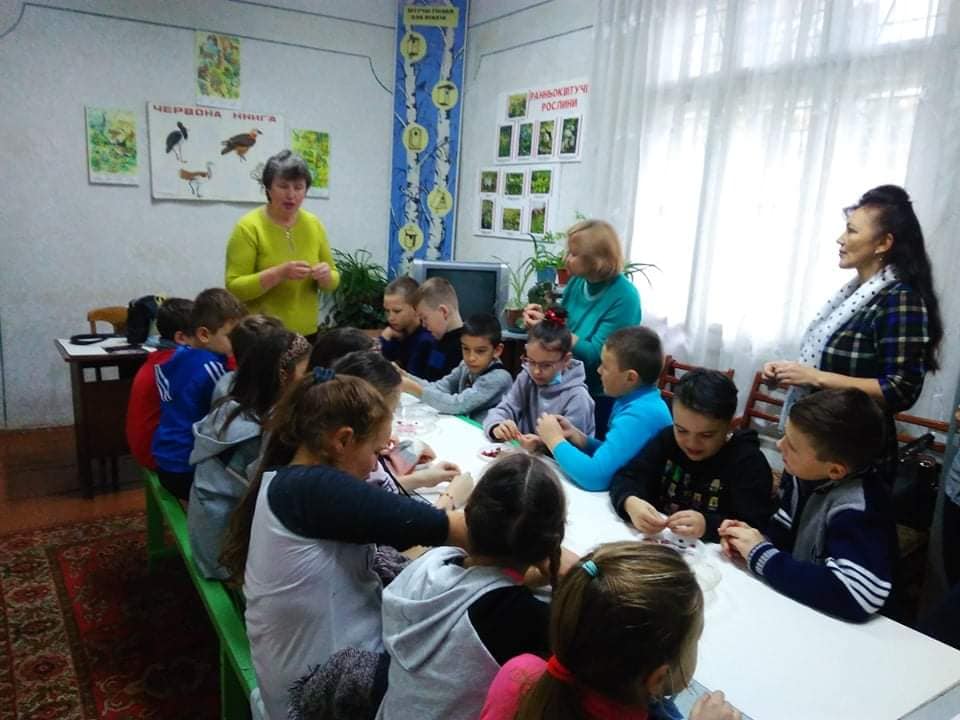 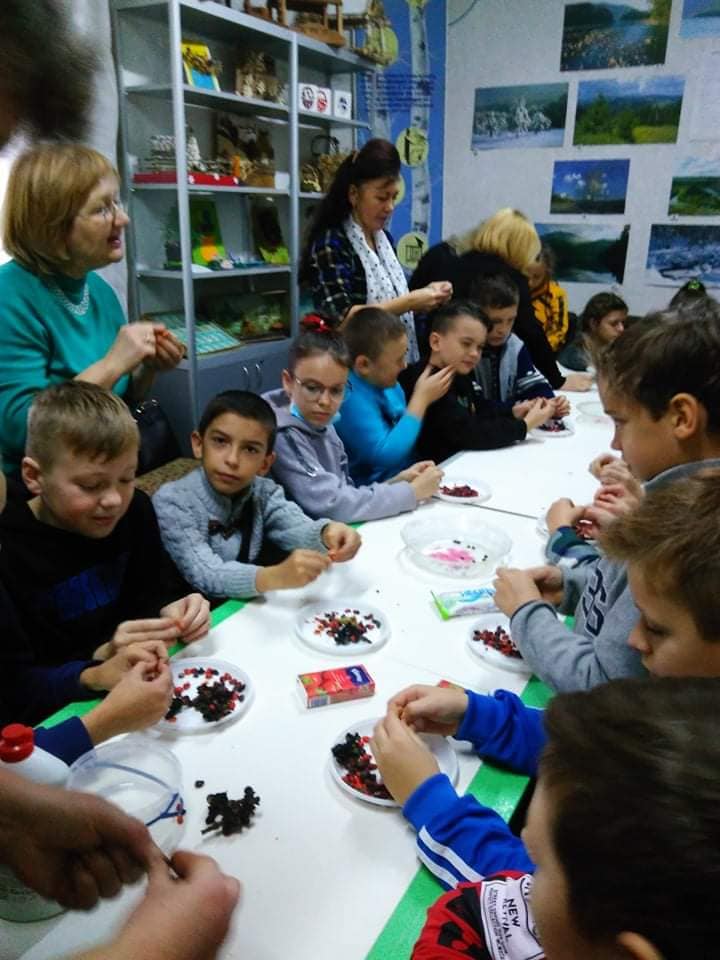 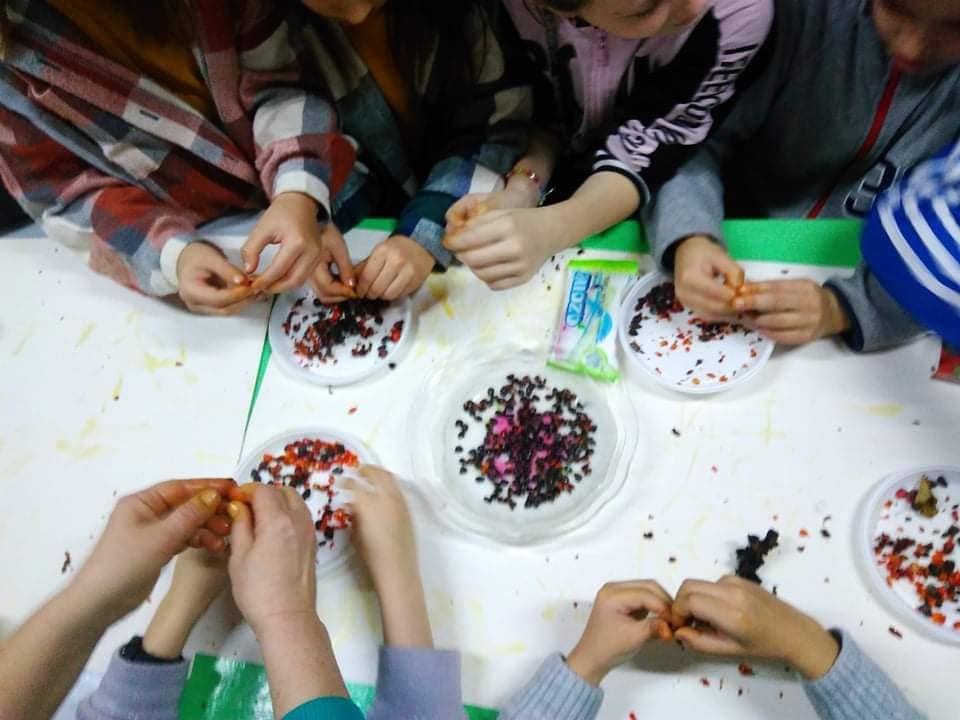 Майстер-клас з Лідією Шимків  восени 2021року
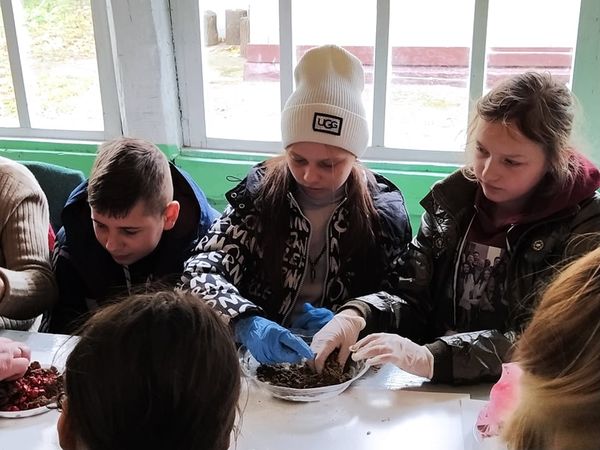 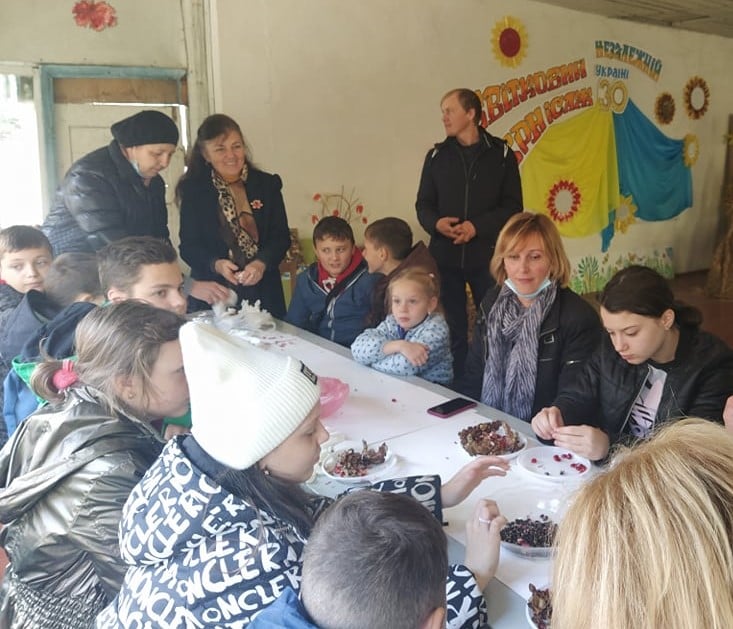 Висівання магнолій в теплиці після стратифікації
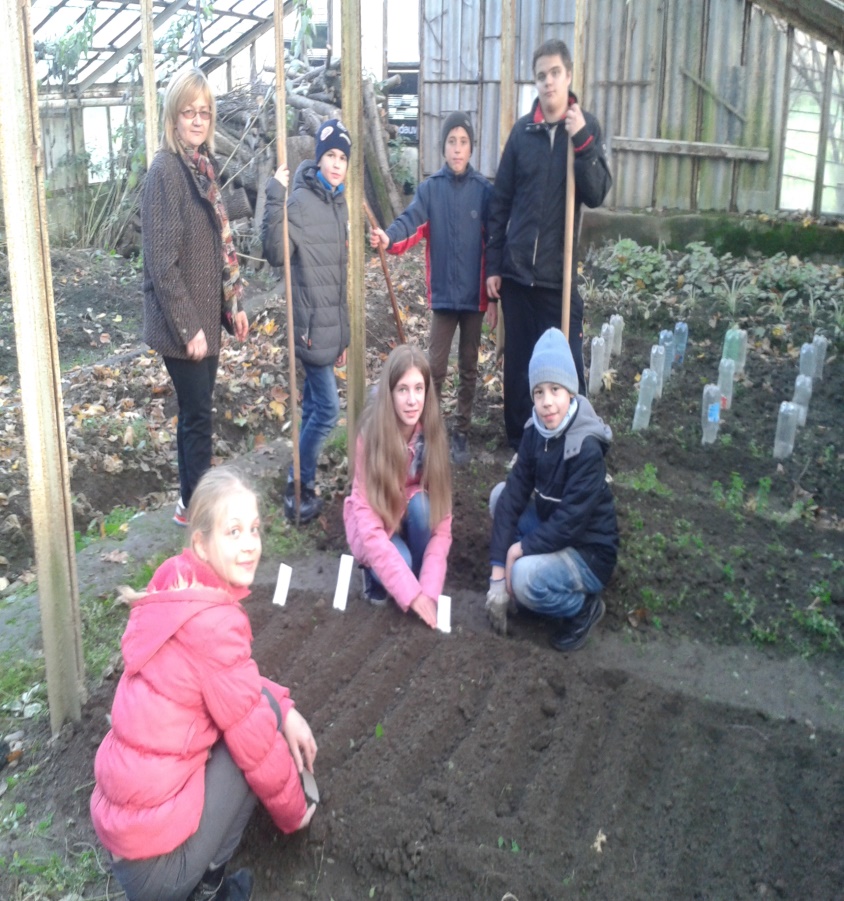 Вирощування саджанців магнолії в теплиці СЮН
Озеленення СЮН саджанцями магнолії
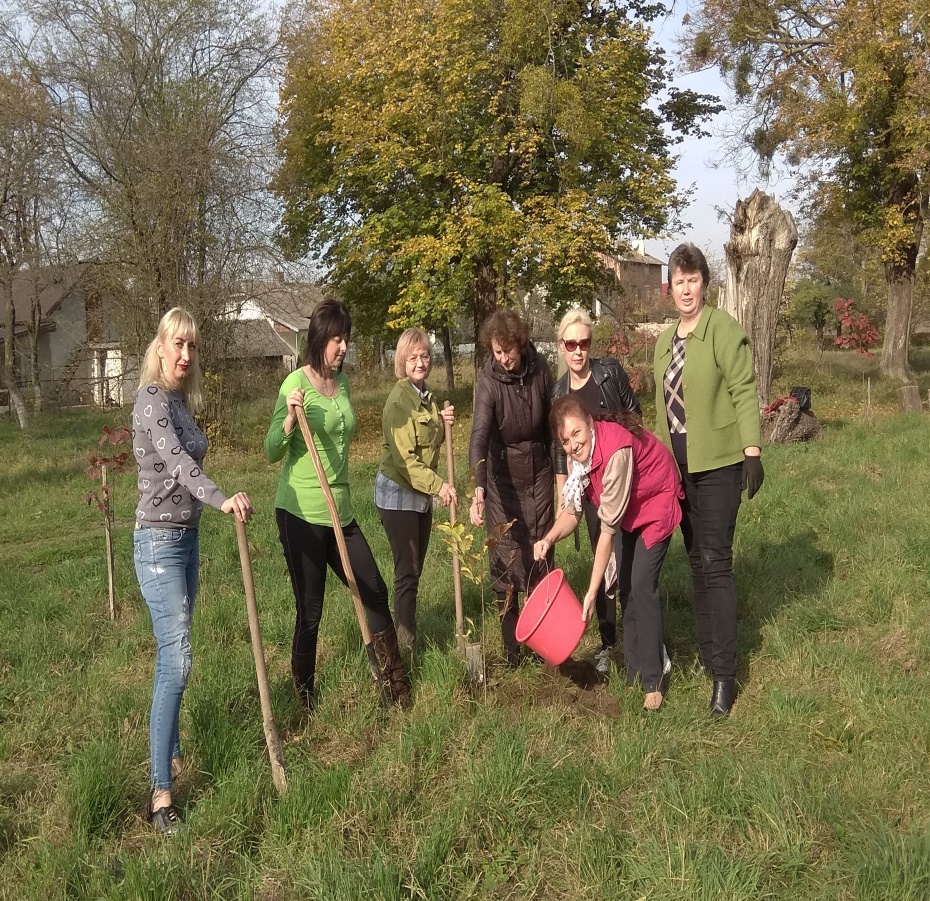 Висаджування саджанців магнолії в навчальних  закладах  міста
Висаджування саду магнолій на території НЕНЦ
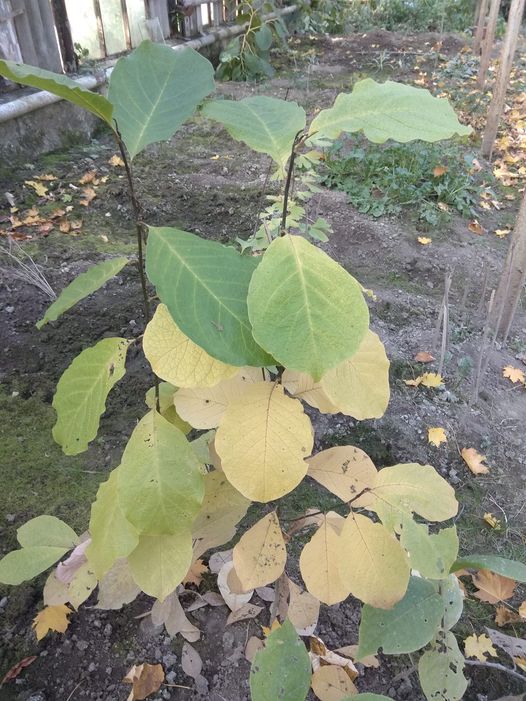 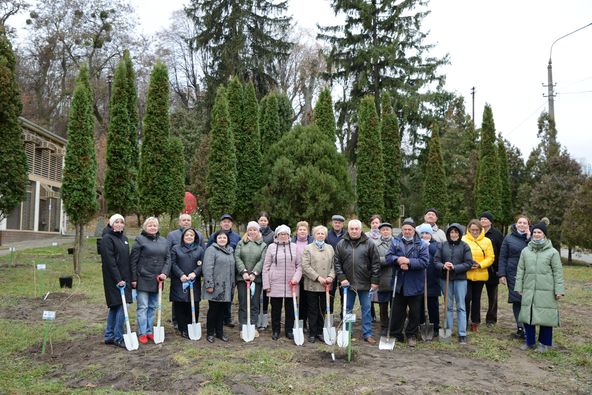 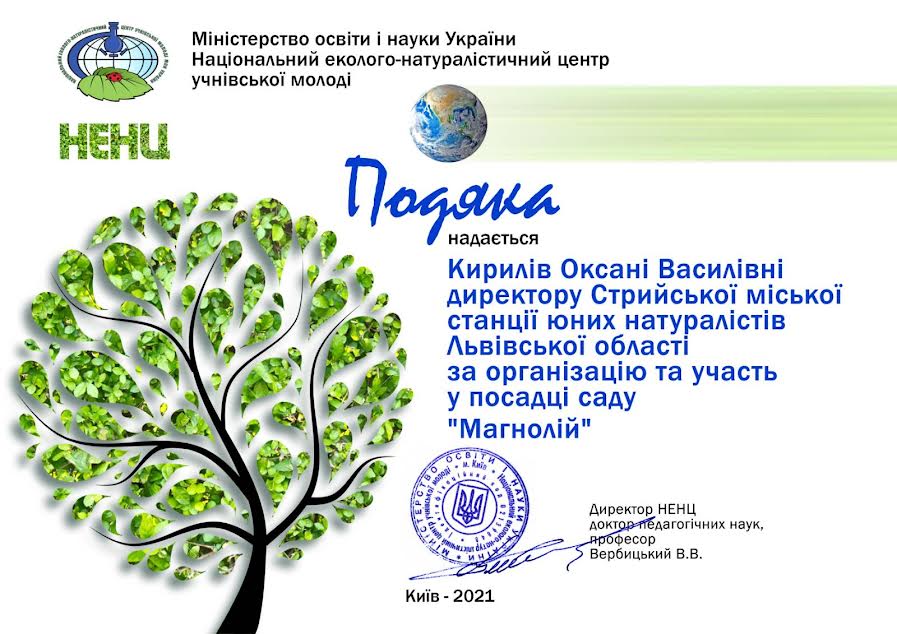 Юннати з Харкова доглядають за сіянцями в теплиці СЮН м.Стрия
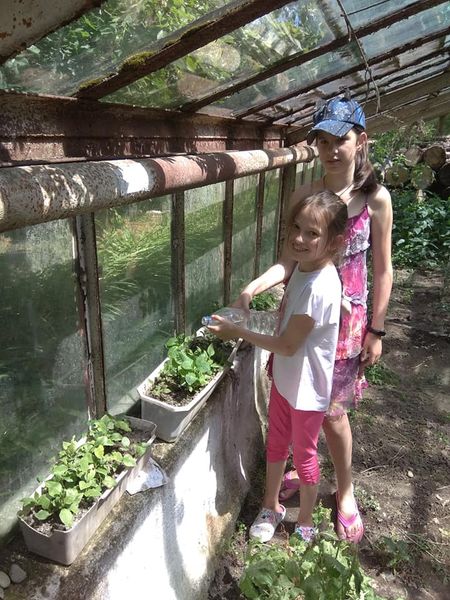 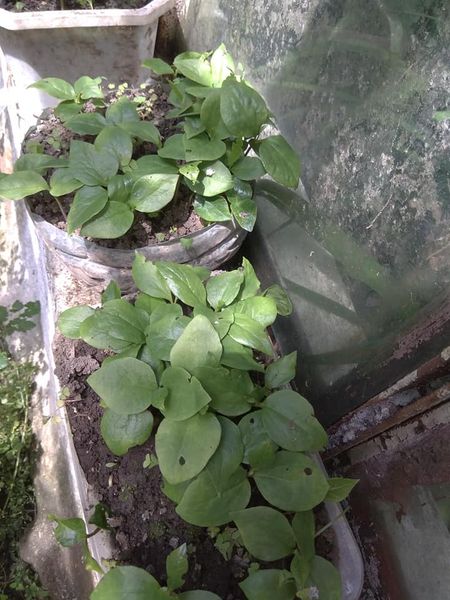 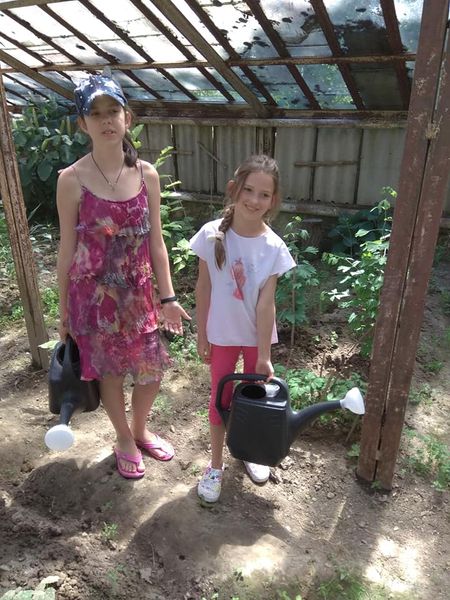 Спробуйте і ви виростити свою магнолію з насінини! І хоча період від сходів насіння до рясного цвітіння може зайняти кілька років, проте, неперевершена краса та естетичне задоволення  буде вам гарантовано.
Дякую за увагу!